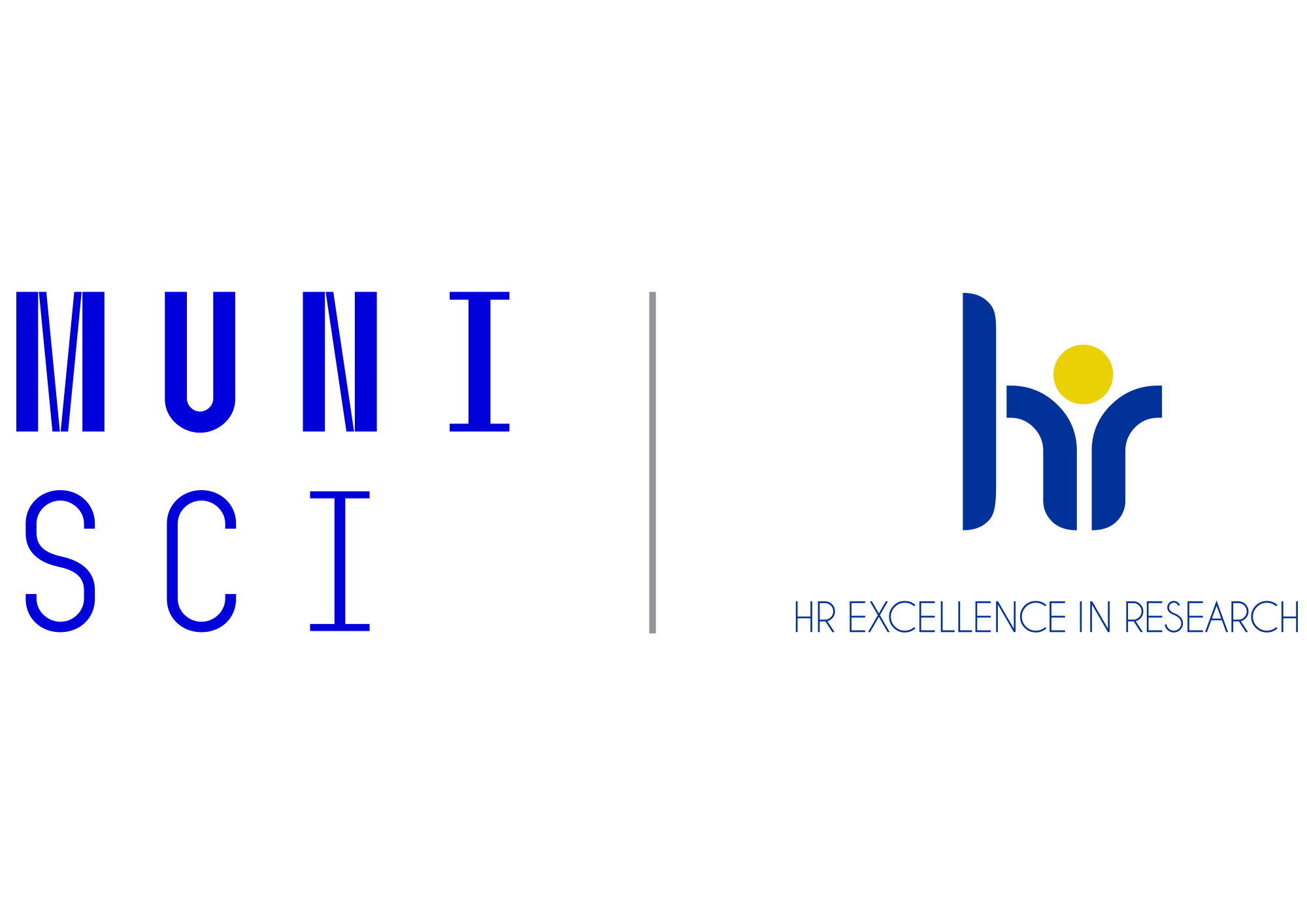 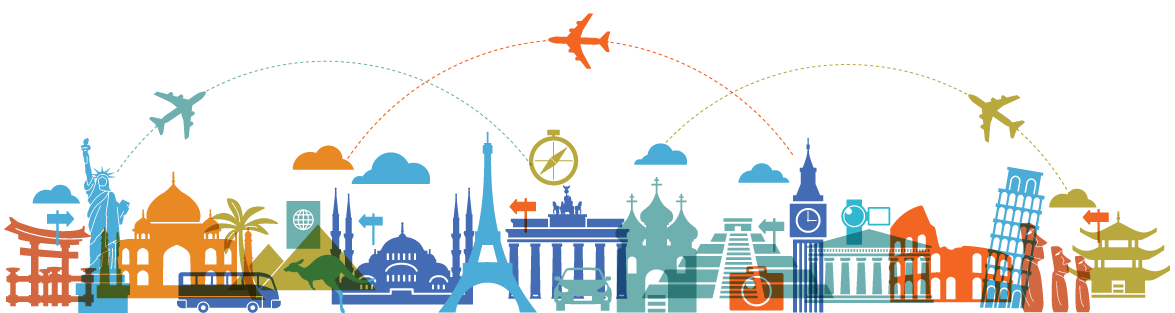 Travel. See the world. Discover your opportunities to go abroad!
PhD Day 2024Mgr. Kristýna Bajgarová, SCI MU
Tato fotka od autora Neznámý autor s licencí CC BY-NC
WHY? WHY NOT!
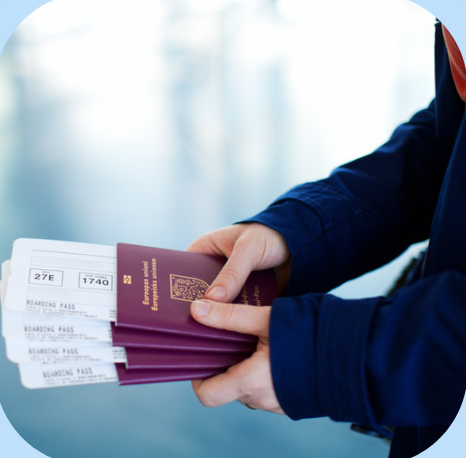 Why should I go abroad?
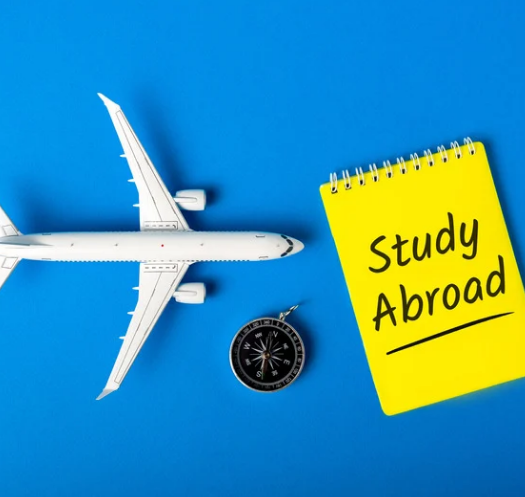 Types of stays  - 2 main options:
Ok, I am convinced! What are my next steps?
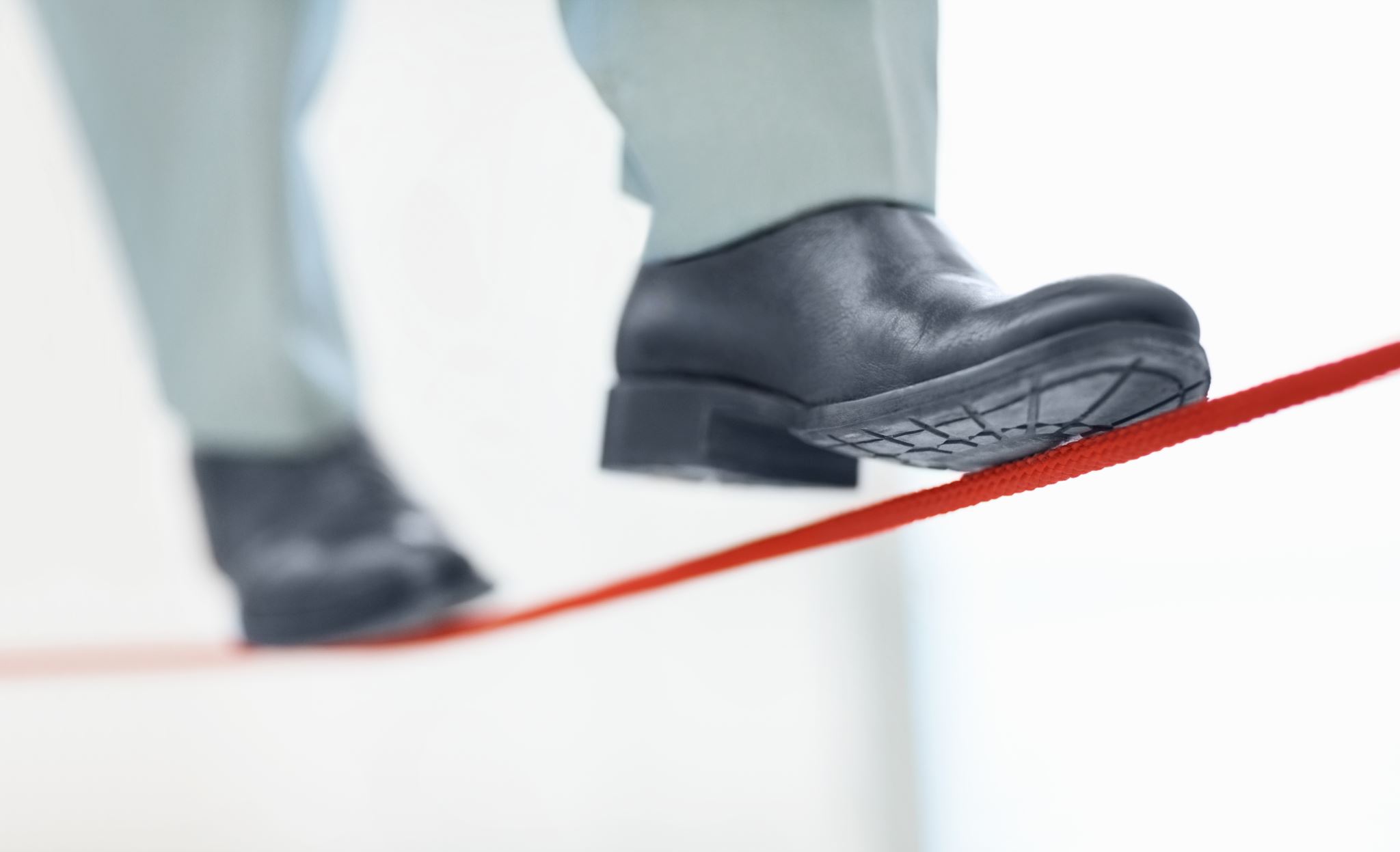 Read this: Mobility process in general
You can find all the information here (MUNI SCI Student section)
Browse the web – for example, take a look here or here
Check MUNI Portal 
Be brave and contact any institution you are interested in
TOP 300 world universities (QS ranking)
Discuss it with your supervisor
Stop by for a consulation if you‘d like to
MU Portal
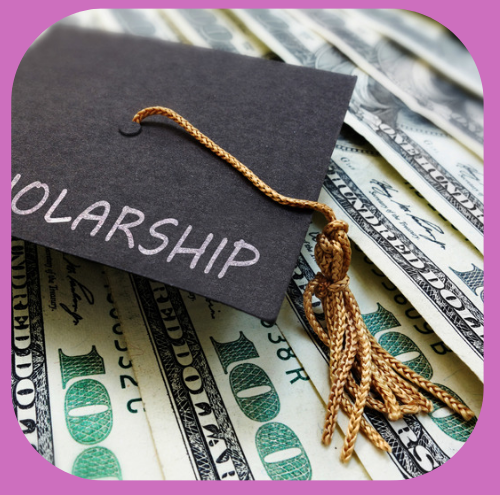 Scholarships
Recognition and Evidence
Every placement abroad as part of studies at MU is considered a study stay or a traineeship. In both cases, this mobility must be part of the study and therefore recognized within the study at MU.
Information here
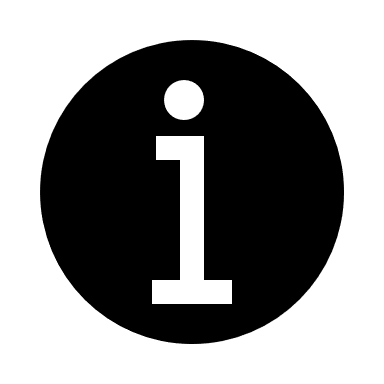 Where will I find information?
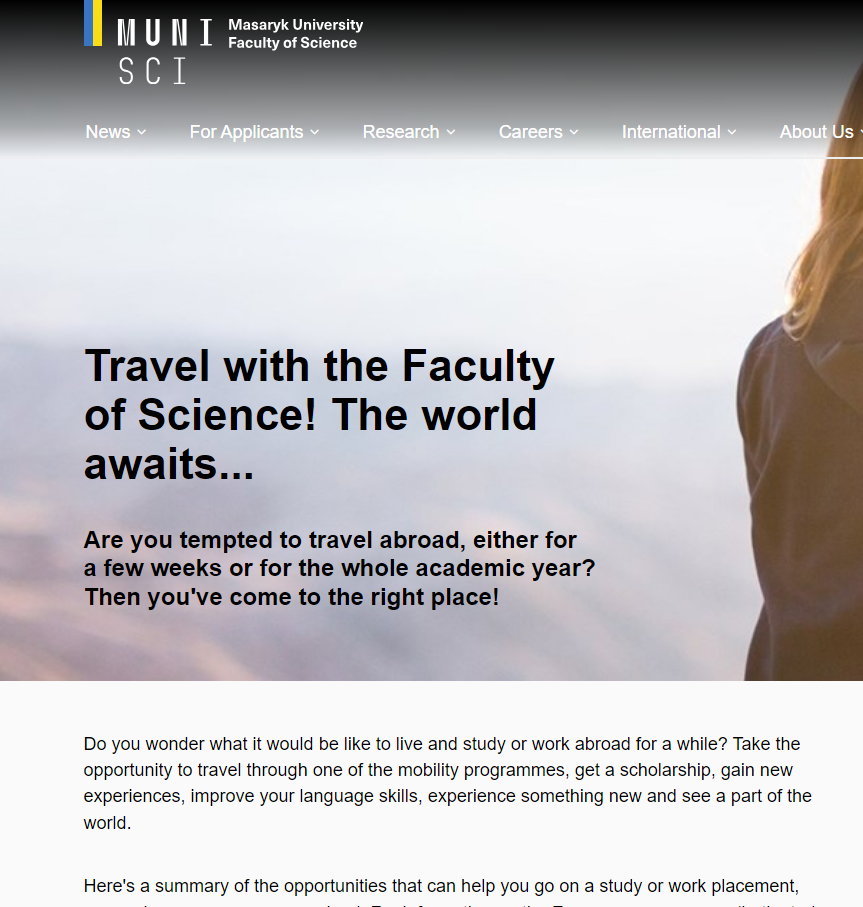 Faculty web
Academic Information Agency
Centre for International Cooperation
MU Portal
PhD newsletter
Some other scholarship options
Do světa MUNI (so far, only in Czech)
International Office SCI MU (ask us anytime!)
Department coordinators
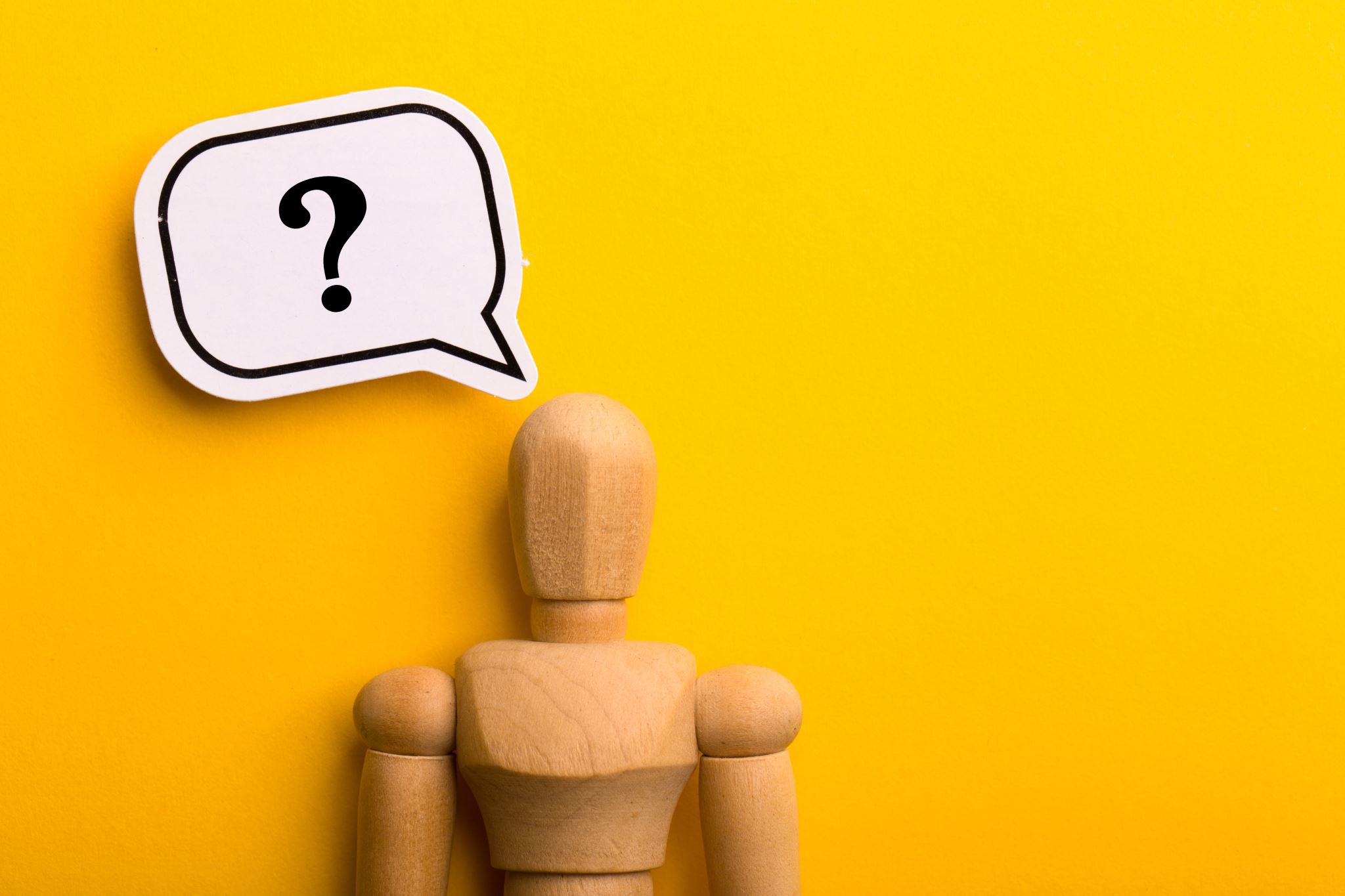 Is there anything you want to ask?
Our Contact
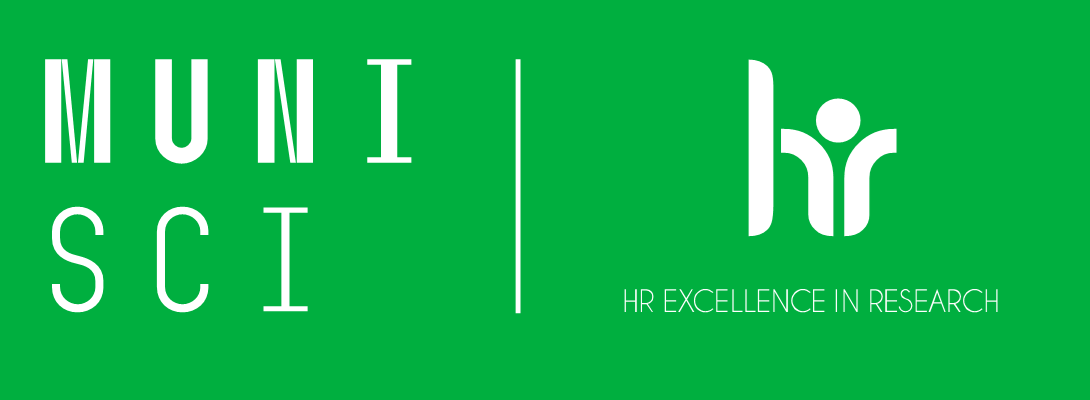